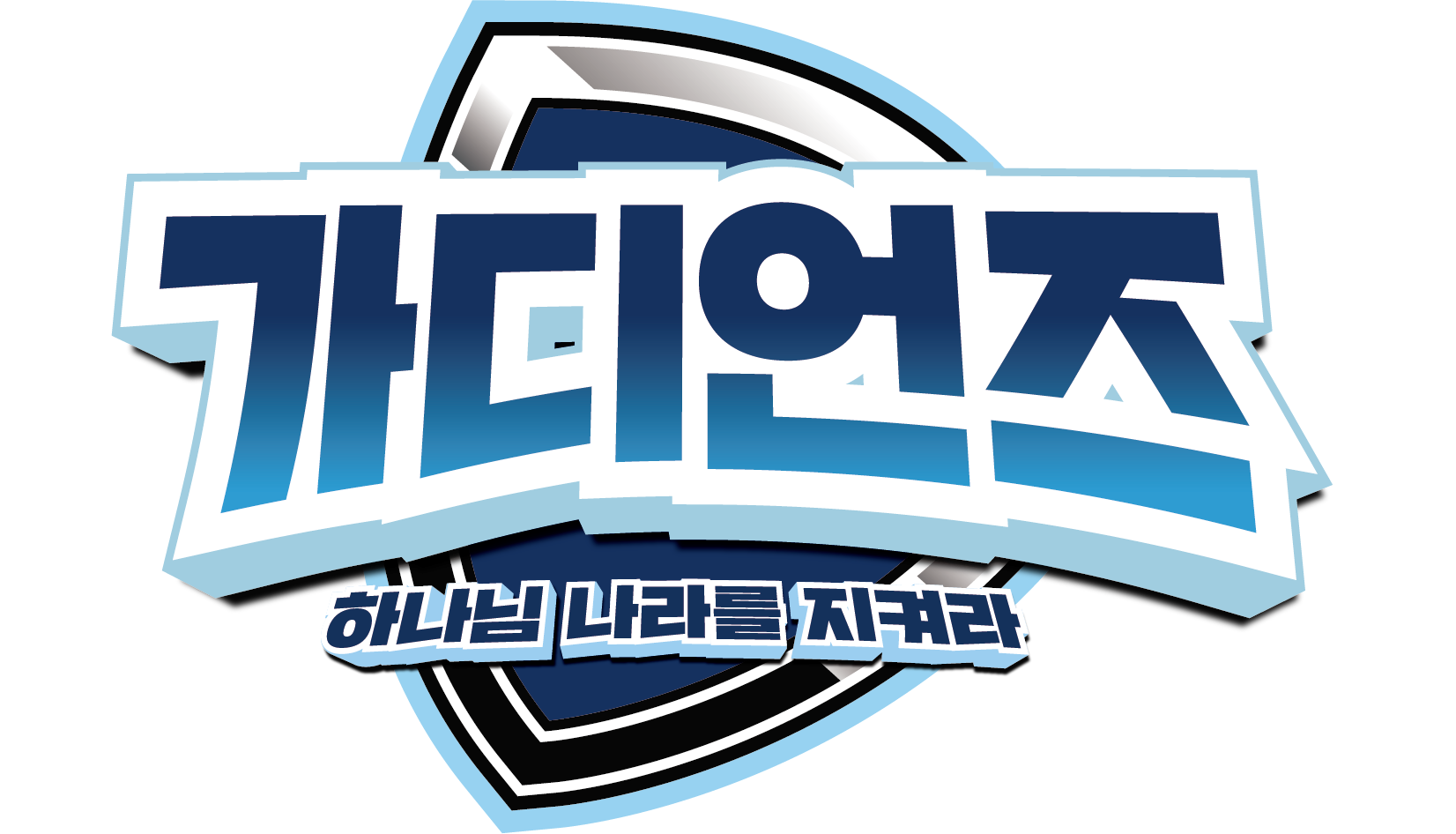 2과 섬겨라, 가디언즈!
미션2. 스탠드 업 글자 빙고!
새길 말씀
너희 중에 큰 자는 너희를 섬기는 자가 되어야 하리라 (마 23:11)
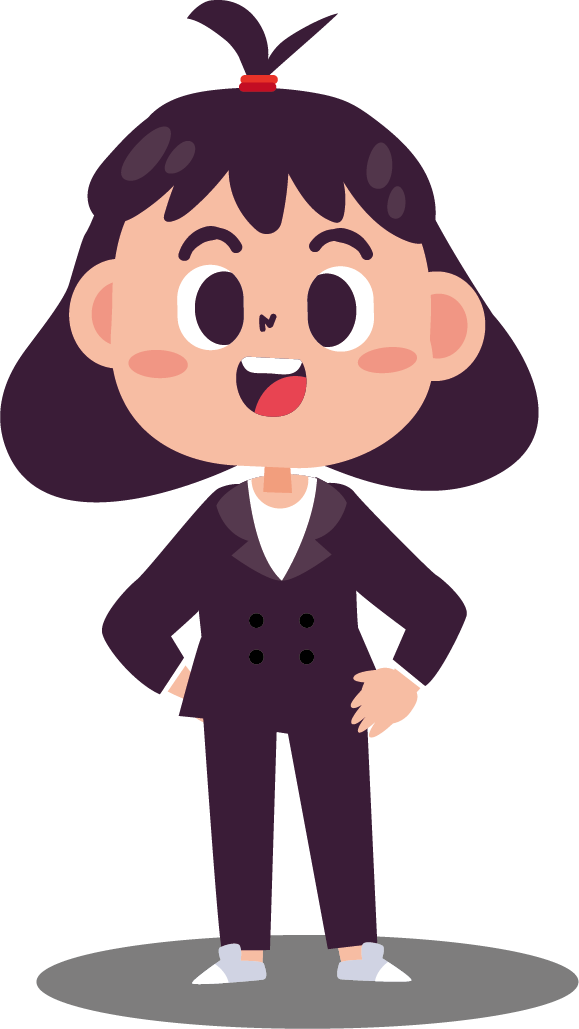 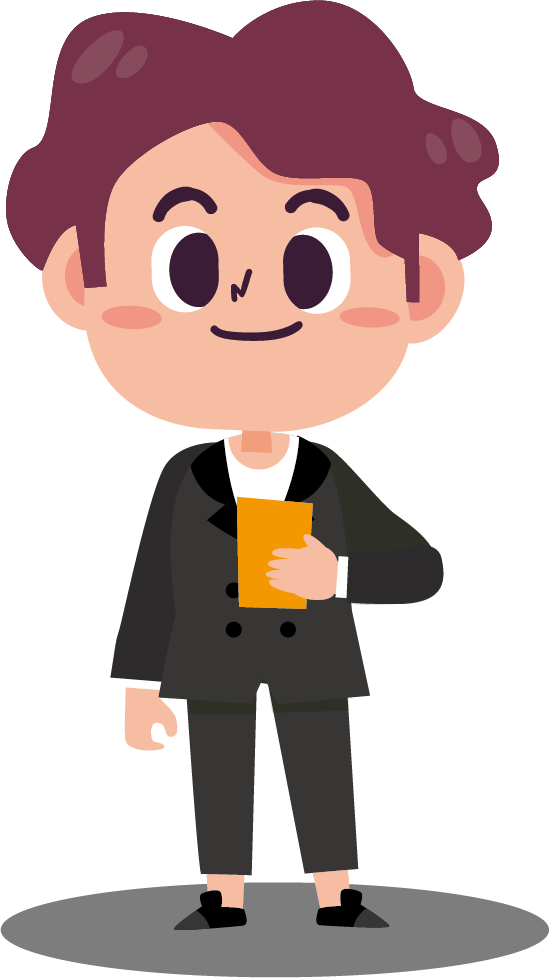 북두칠성
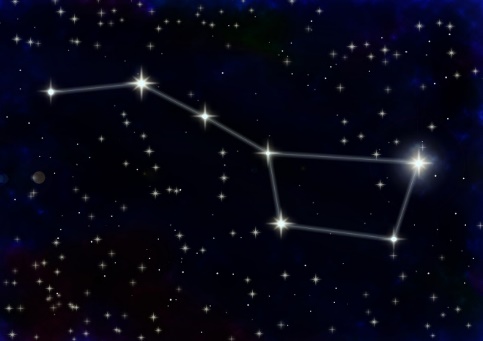 오리온 별자리
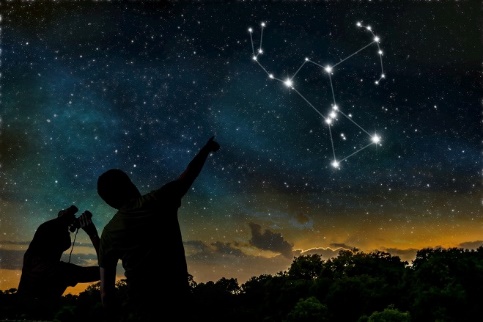 미션2. 스탠드 업 글자 빙고!
빙고 놀이는 혼자 할 수 없습니다. 다른 친구들과 함께해야 가능한 놀이입니다. 만나기조차 싫었던 
사울에게 “형제, 사울아”라고 다정히 불러준 아나니아처럼 친구들과 함께 서로의 글자 빙고를 일으켜 세워봅시다.
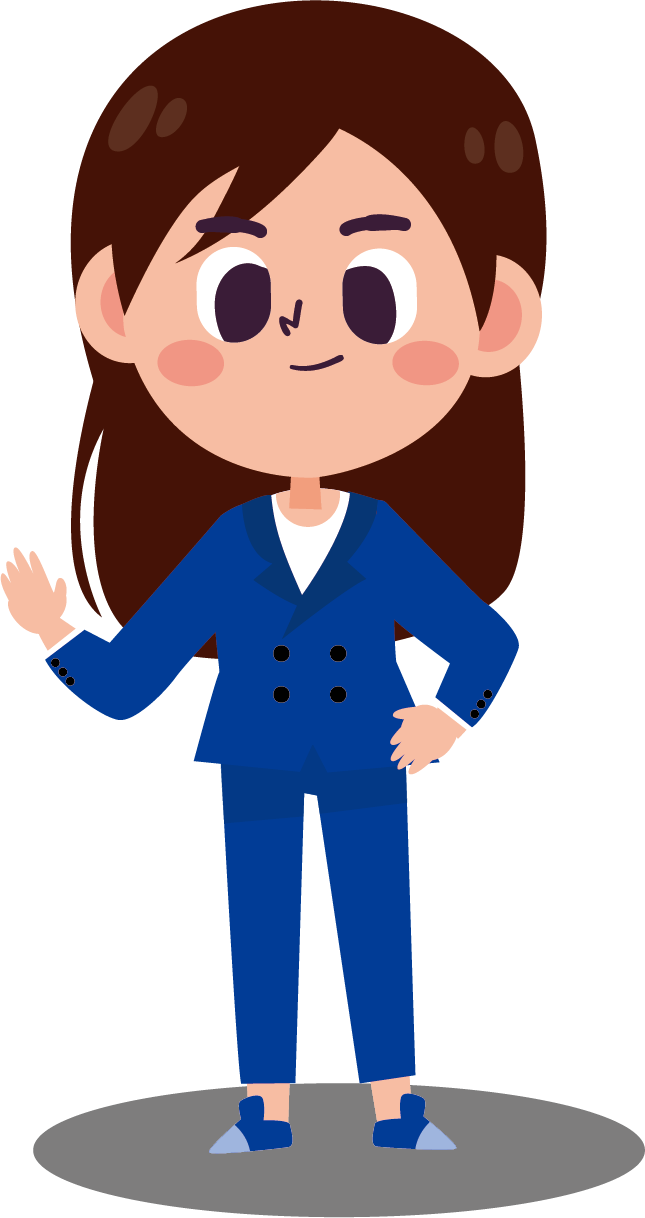 활동방법1. 빙고판 위에 스티커 붙이기2. 두개씩 있는 글자(너,희,는,자)를 부를 때는 구분을 위해 색깔을 함께 말한다3. ‘형제 사울아‘, ‘서로 도와요‘ 나오면 ‘빙고＇라고 외치고 빙고판 바닥의 글씨를 읽는다* 별 모양 스티커는 상대방이 어떤 글자를 부르든 원하는 곳에 세울수 있다
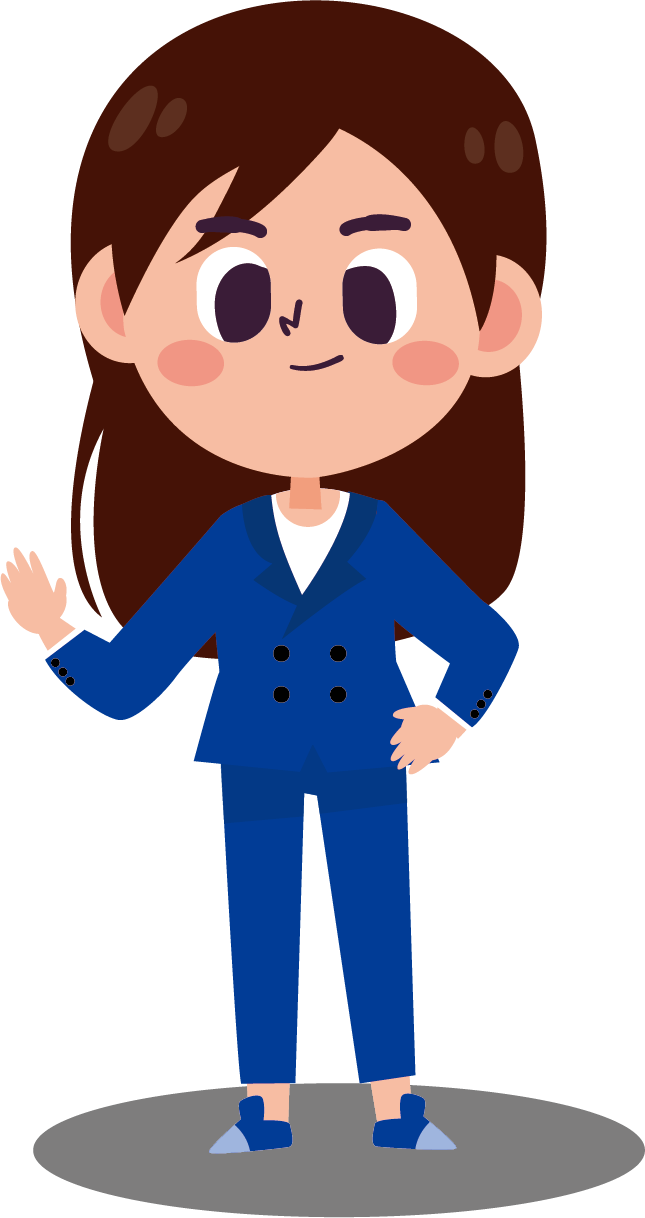 미션2. 비밀 암호를 만들어라!
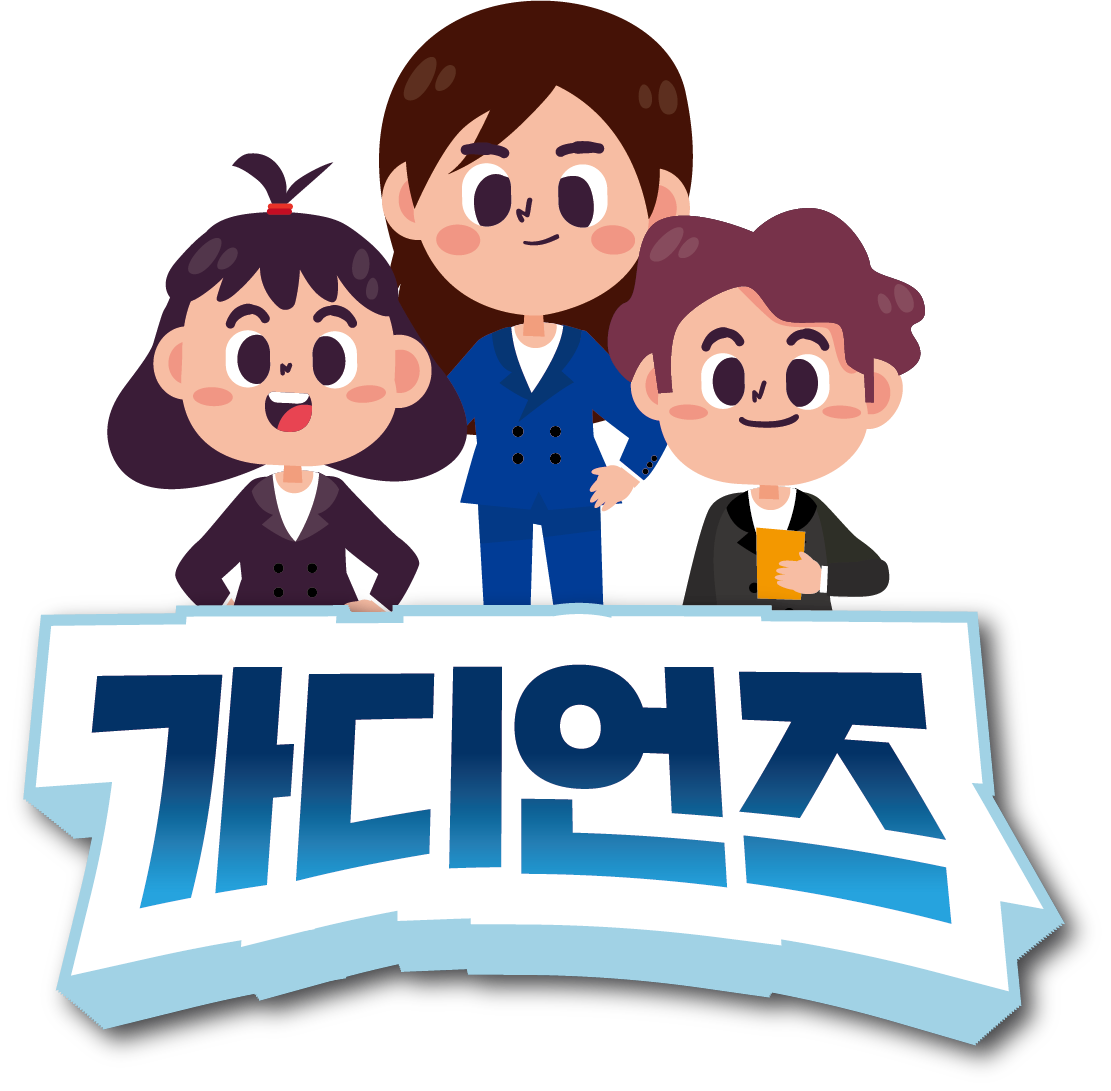 미션성공!